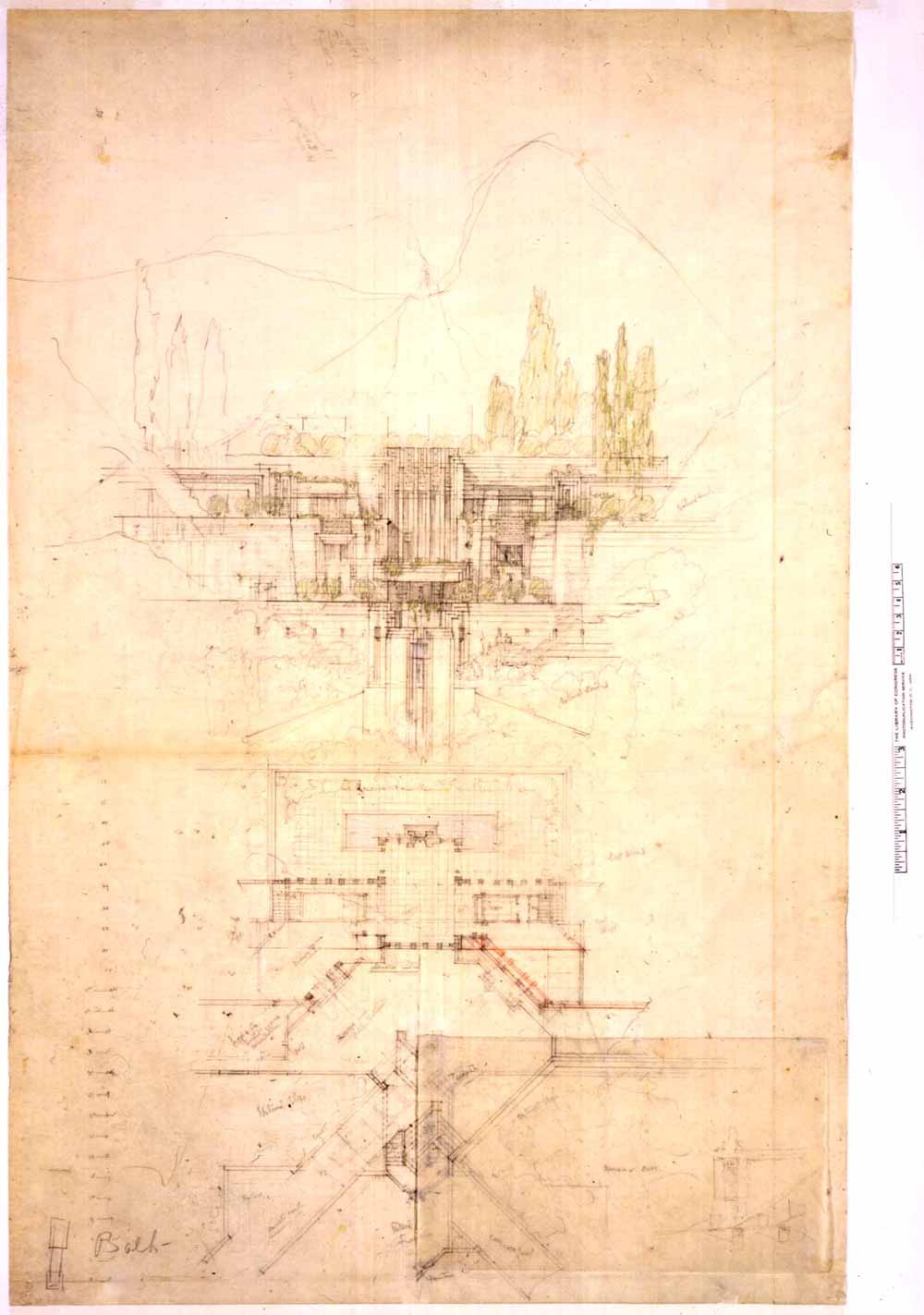 Working Drawings:
Exterior Elevations
CMCE 1110 Construction Drawings
Professor Anderson
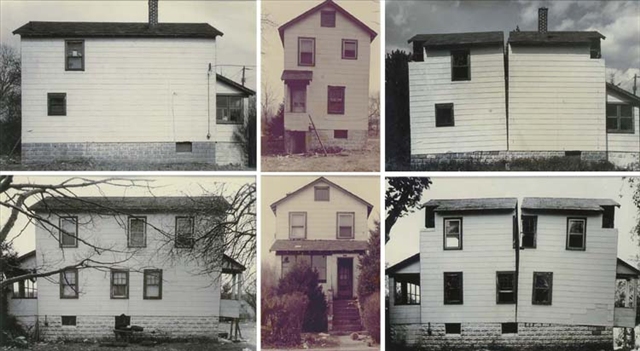 Gordon Matta Clark, Splitting
1974

Building Cuts Series
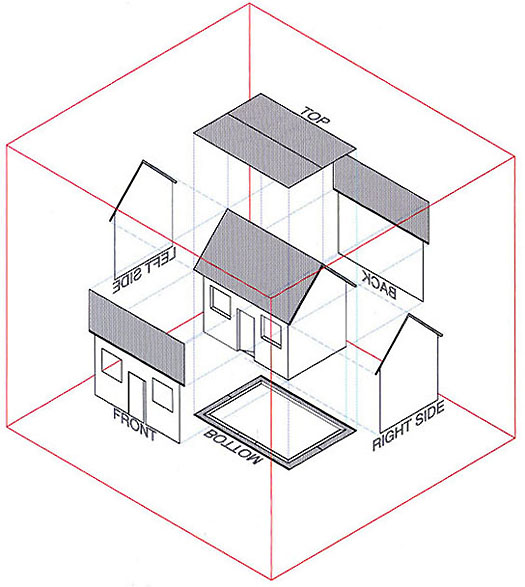 Principles of Orthographic Projection
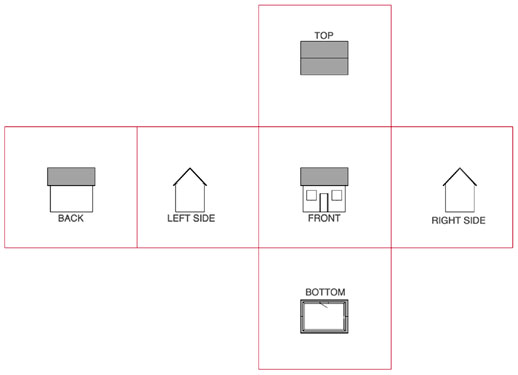 Principles of Orthographic Projection
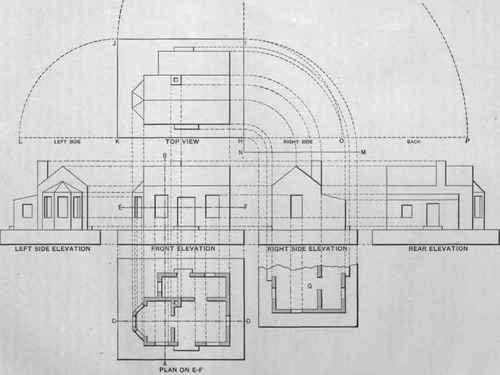 Escherick House
Louis Kahn, 1959-1961
204 Sunrise Lane, Philadelphia, PA
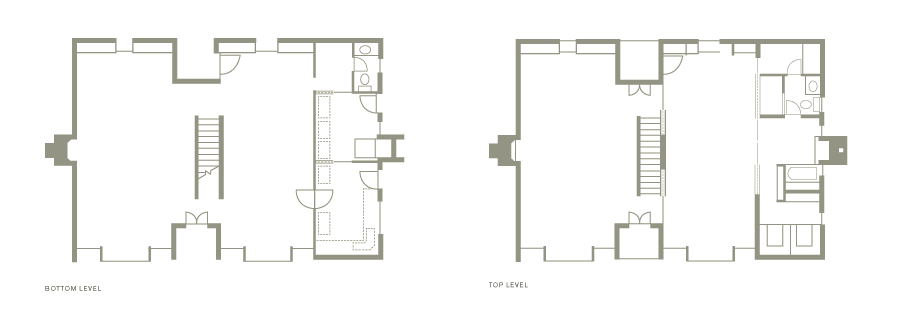 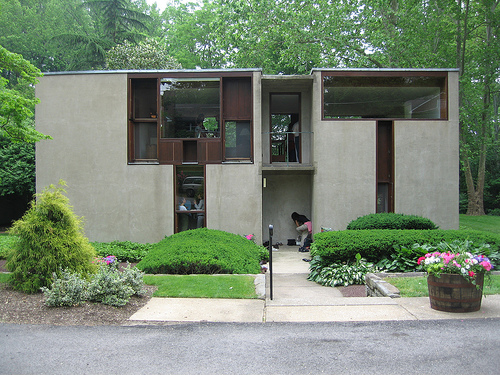 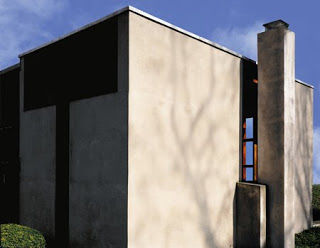 SECOND FLOOR PLAN
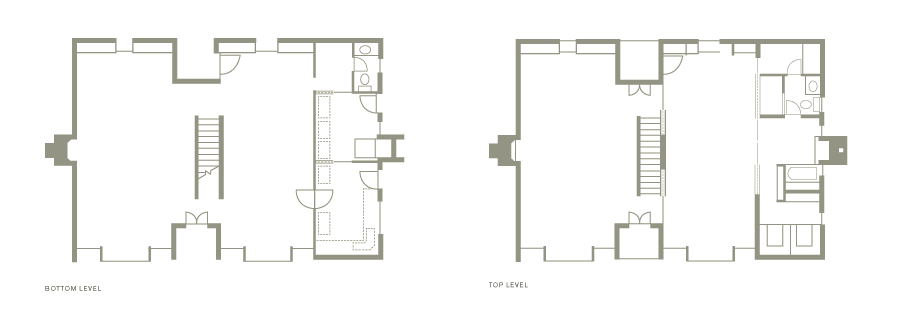 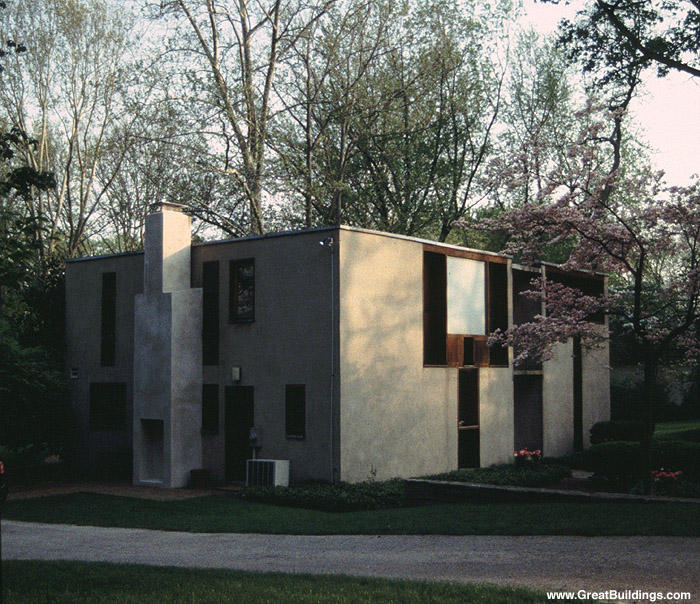 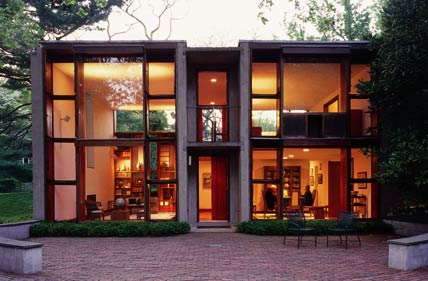 FIRST FLOOR PLAN
Autocad Techniques
Leaders
Notes
Hatch
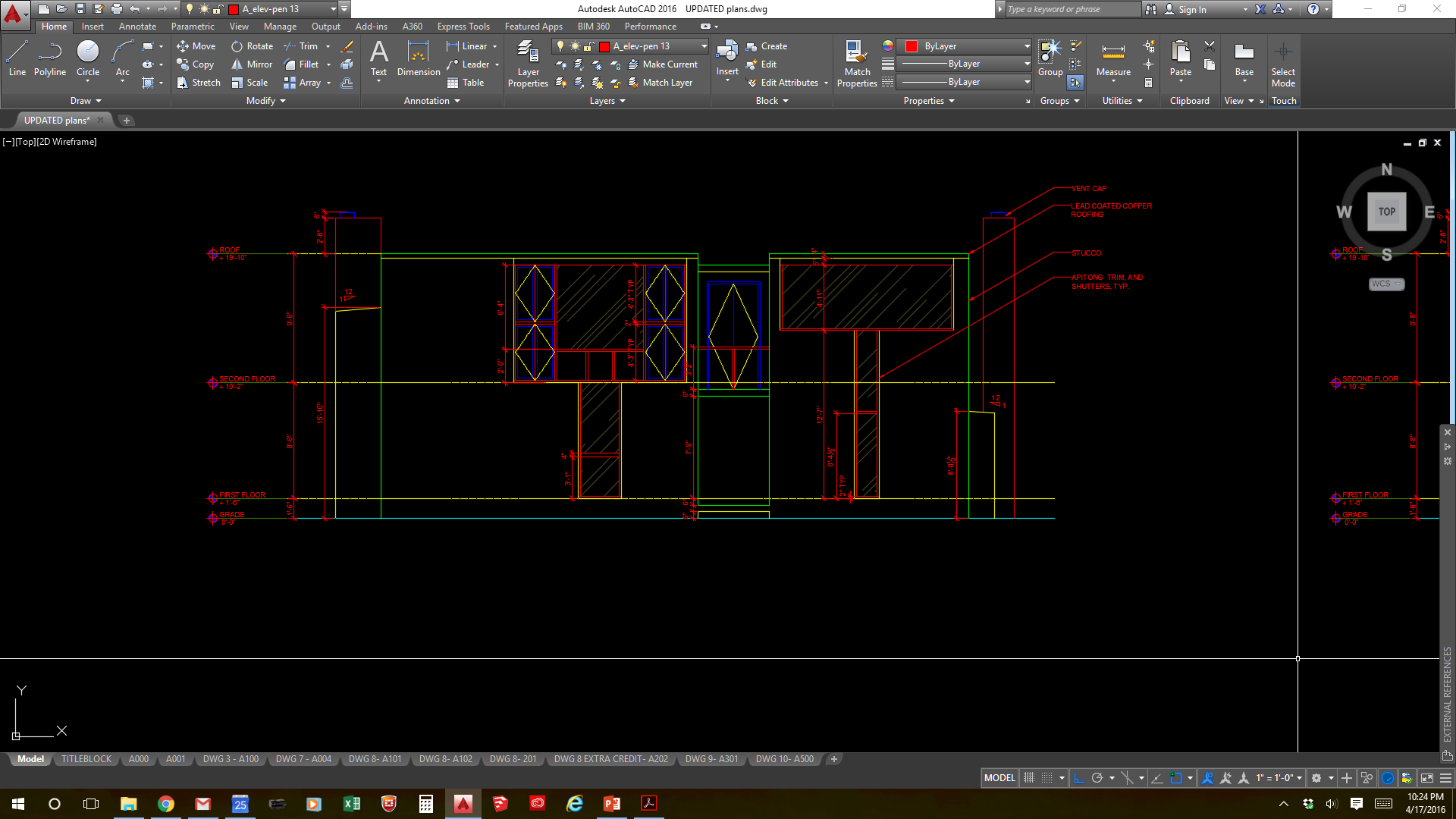 Tools we have learned:
Line and X-Lines
Offset
Extend/Trim
Fillet
Copy/Paste
Ortho Mode and Polar Tracking
Object Snap
Layers and Color Styles
Line-types
Dimensioning
Paper Space vs Model Space
Viewports
Arc
Ellipse
Blocks
Leaders and Notes






Leader creates a line the connect annotation to a feature.  It is used for adding notes to a drawing.  





Resources: https://knowledge.autodesk.com/support/autocad/learn-explore/caas/CloudHelp/cloudhelp/2016/ENU/AutoCAD-Core/files/GUID-BC466DEE-ACD8-419A-B017-AB3065336AD7-htm.html
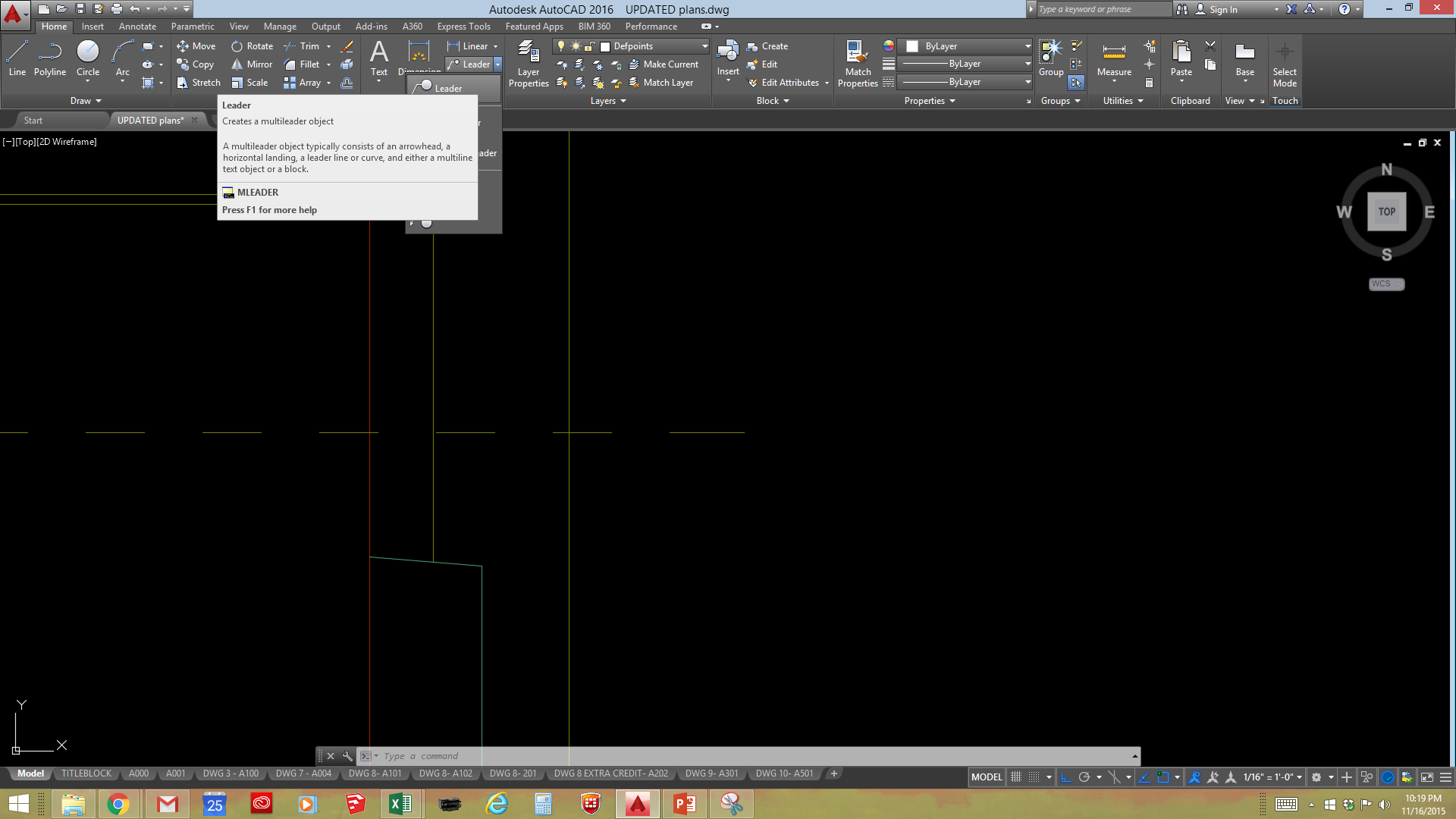 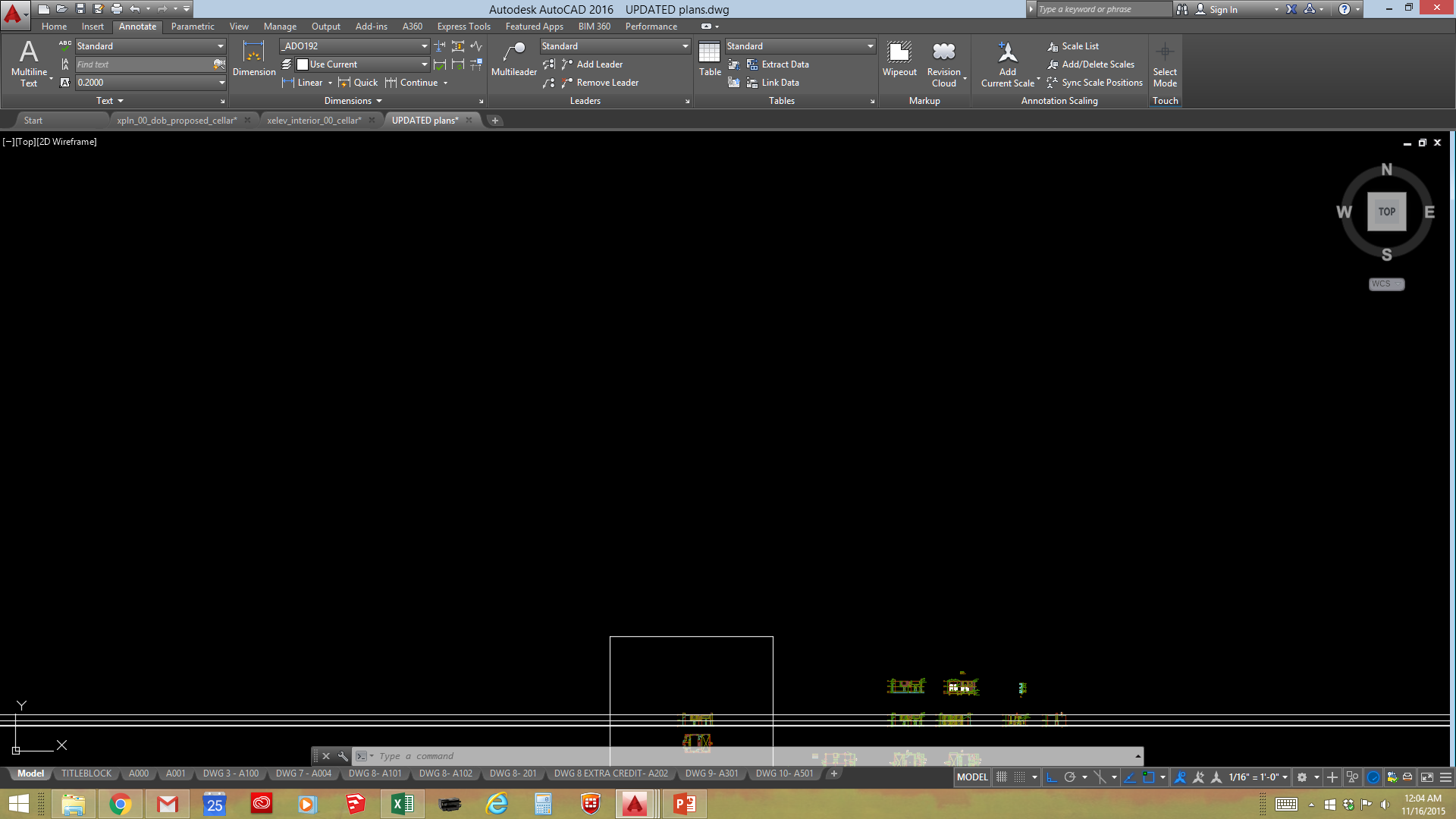 Multileader
Editor 

Multileader Style Manager allows you to create and modify styles used to create multileader objects.
Access: Down arrow in Leaders window.
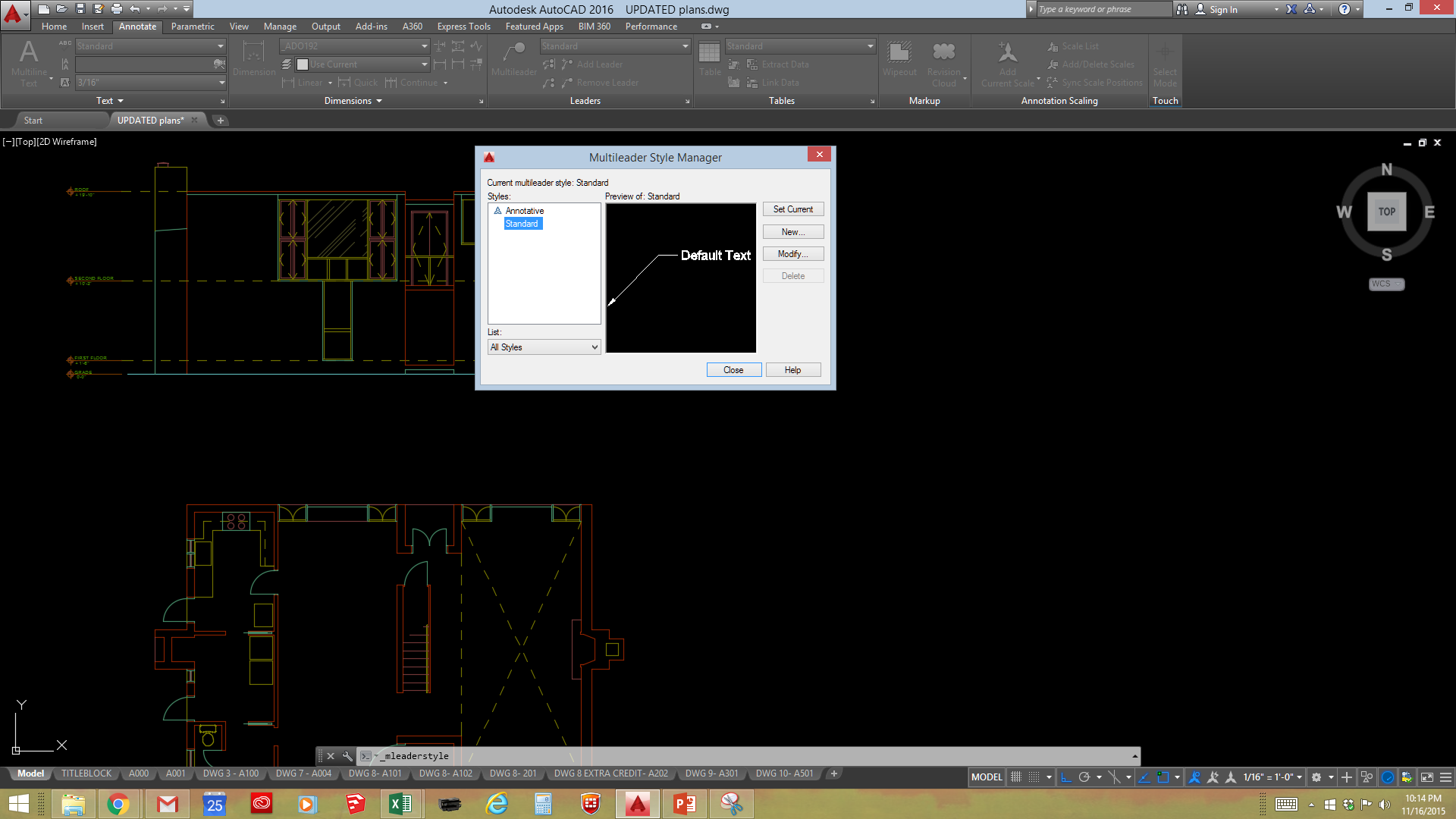 1
Resources: https://knowledge.autodesk.com/support/autocad-civil-3d/learn-explore/caas/documentation/CIV3D/2012/ENU/filesACR/WS1a9193826455f5ff104d7f510f19418261-62b0-htm.html
2
4
6
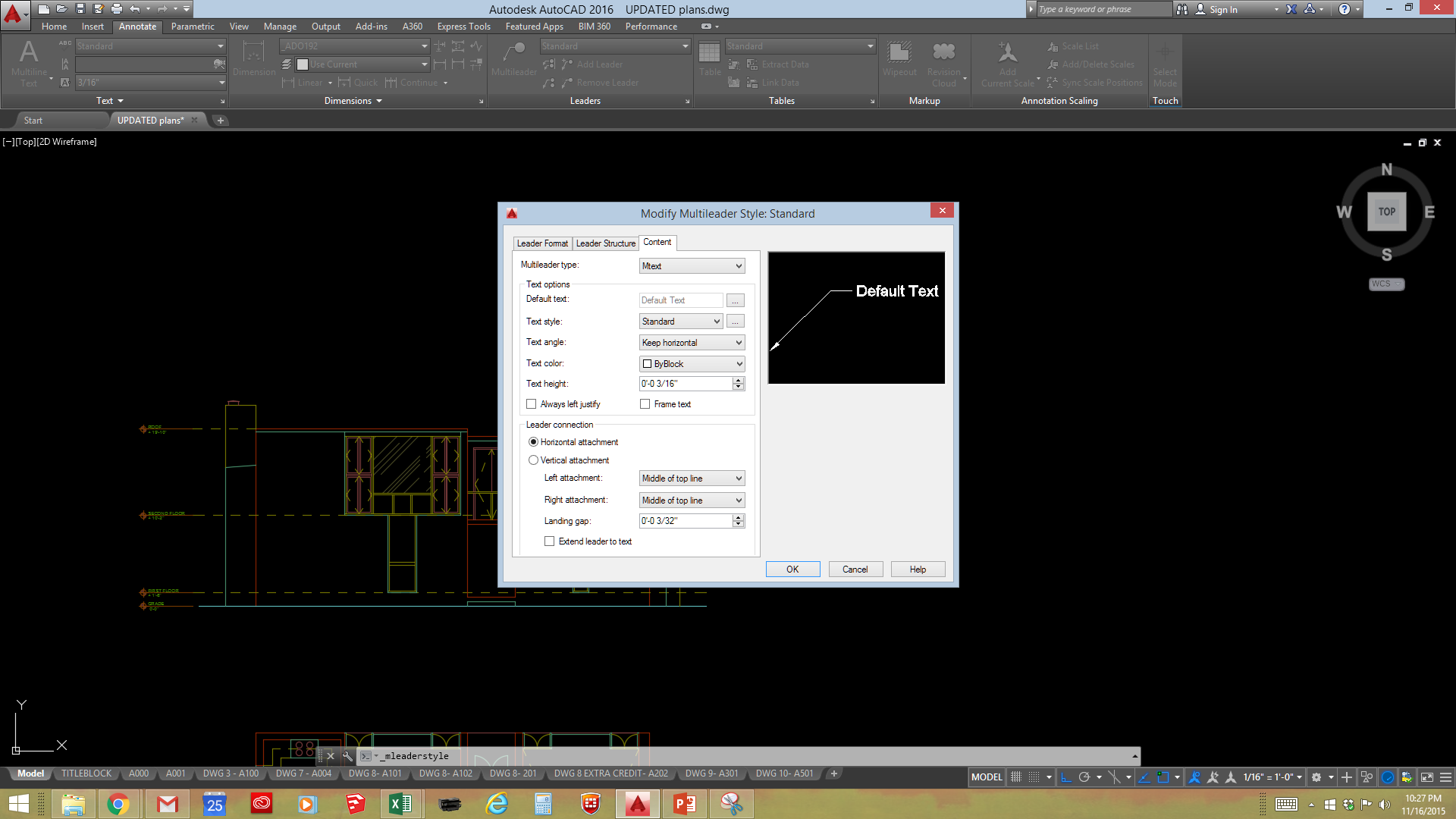 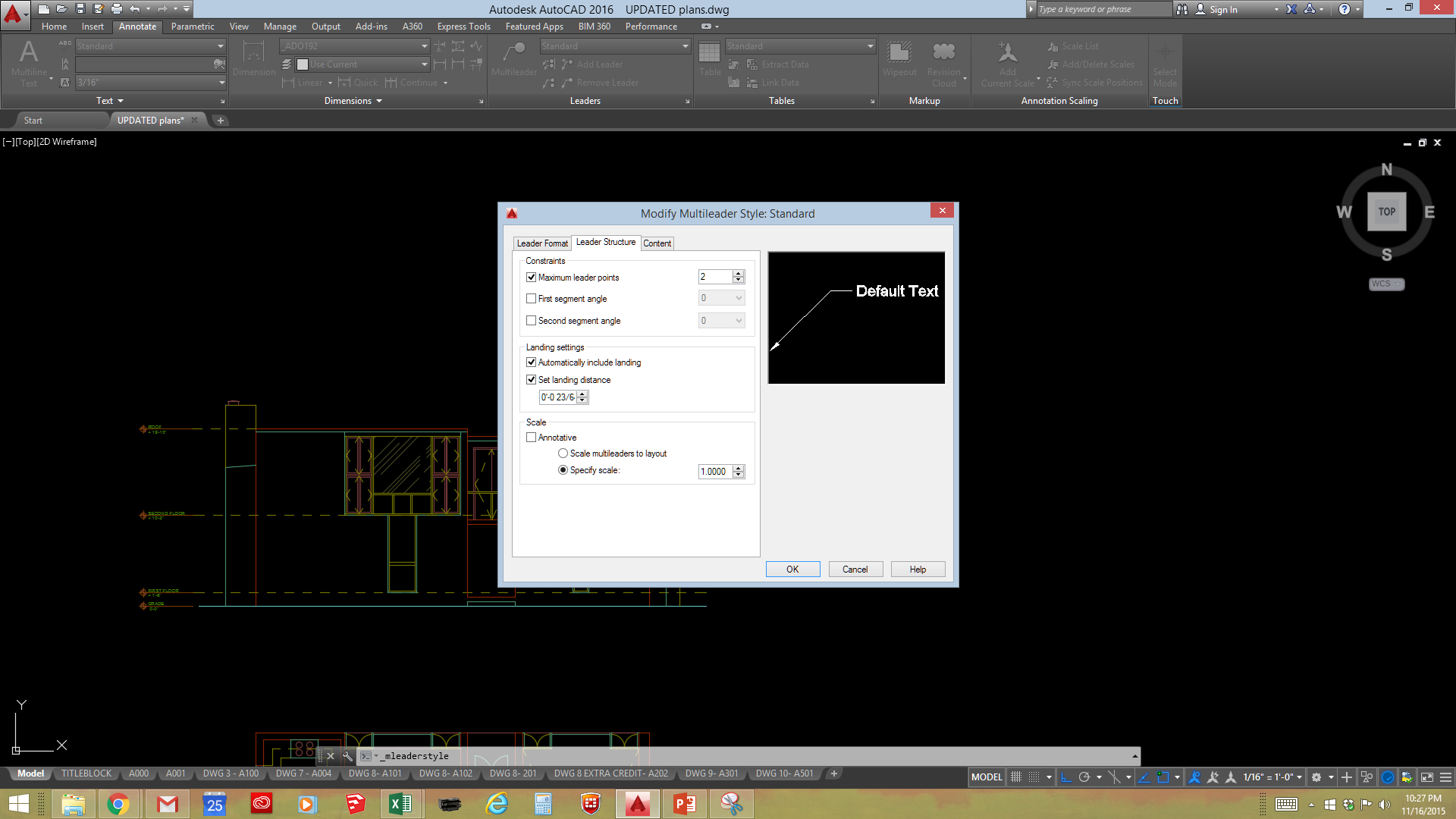 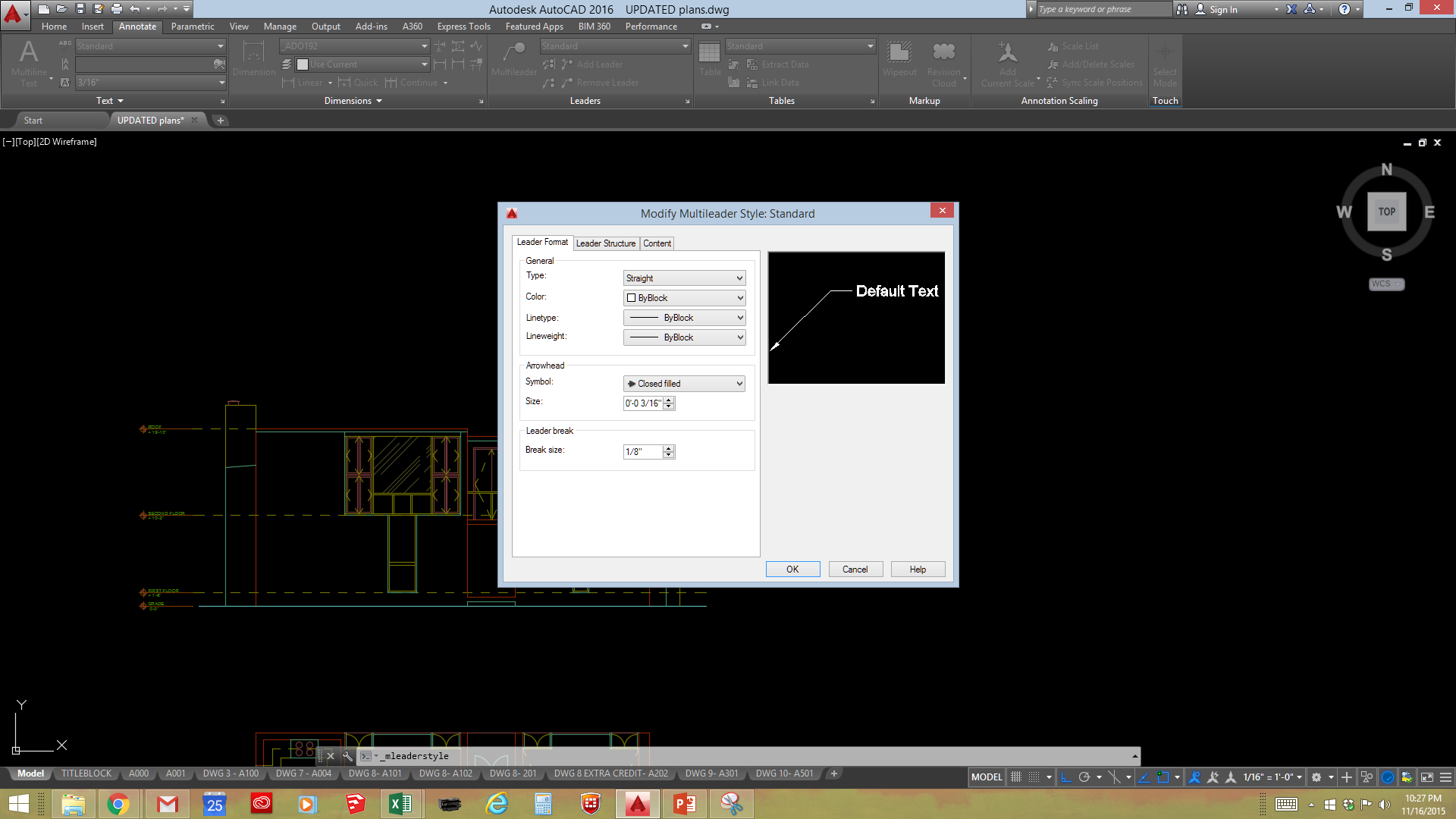 3
5
Set scale factor based on scale of final drawing
7
BY LAYER
Set to 1/8”
Hatches
Hatches are used to fill an enclosed area or selected object with a pattern.  Use hatches in section views to indicate specific materials.  Also used to add patterns or shading to elevations or plans.

Access: Click hatch button in Home tab or type “h”.  

Resources: https://knowledge.autodesk.com/support/autocad/learn-explore/caas/CloudHelp/cloudhelp/2015/ENU/AutoCAD-Core/files/GUID-27C104F2-B687-4025-B50B-A58E37329832-htm.html
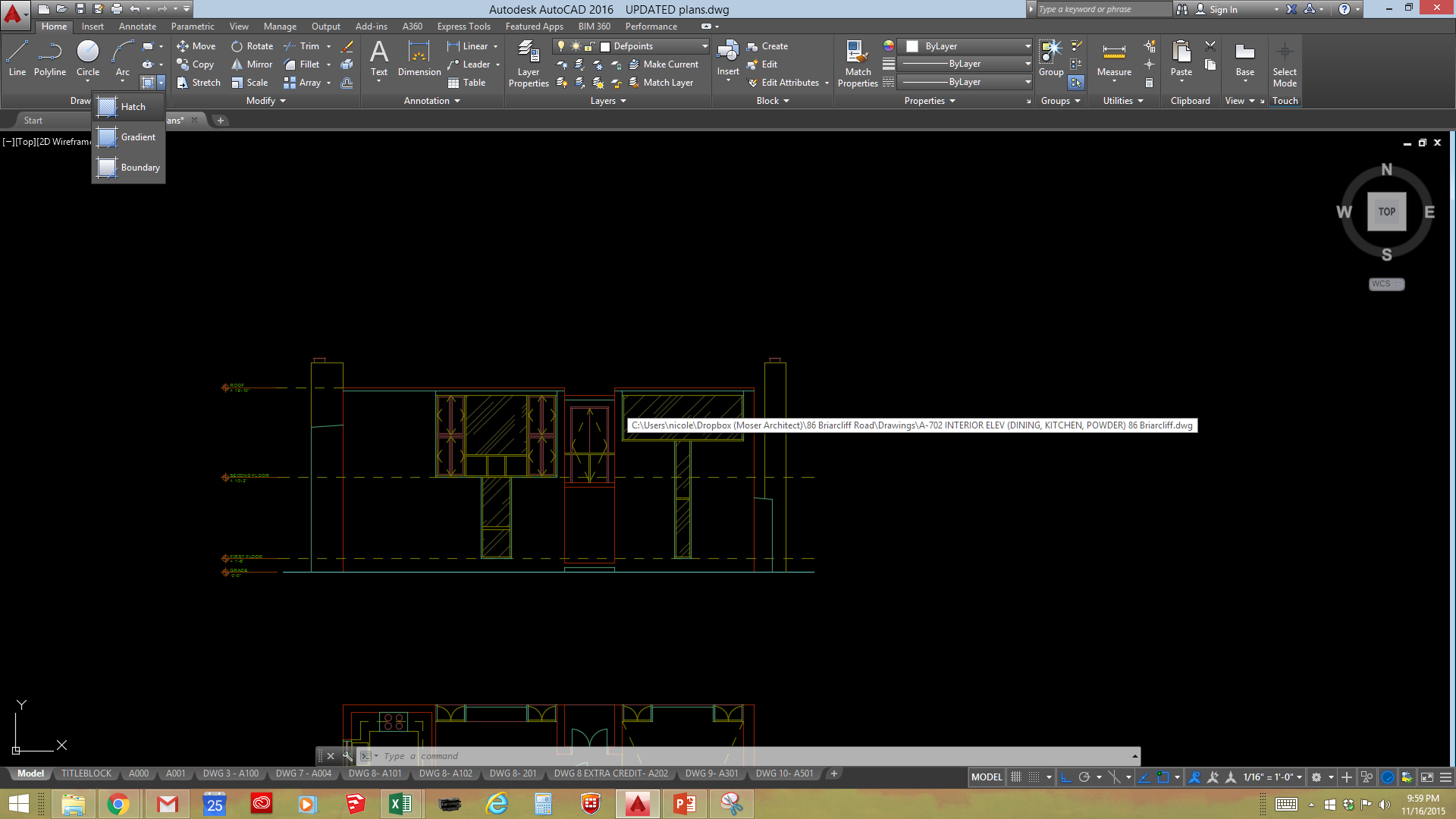 1
2
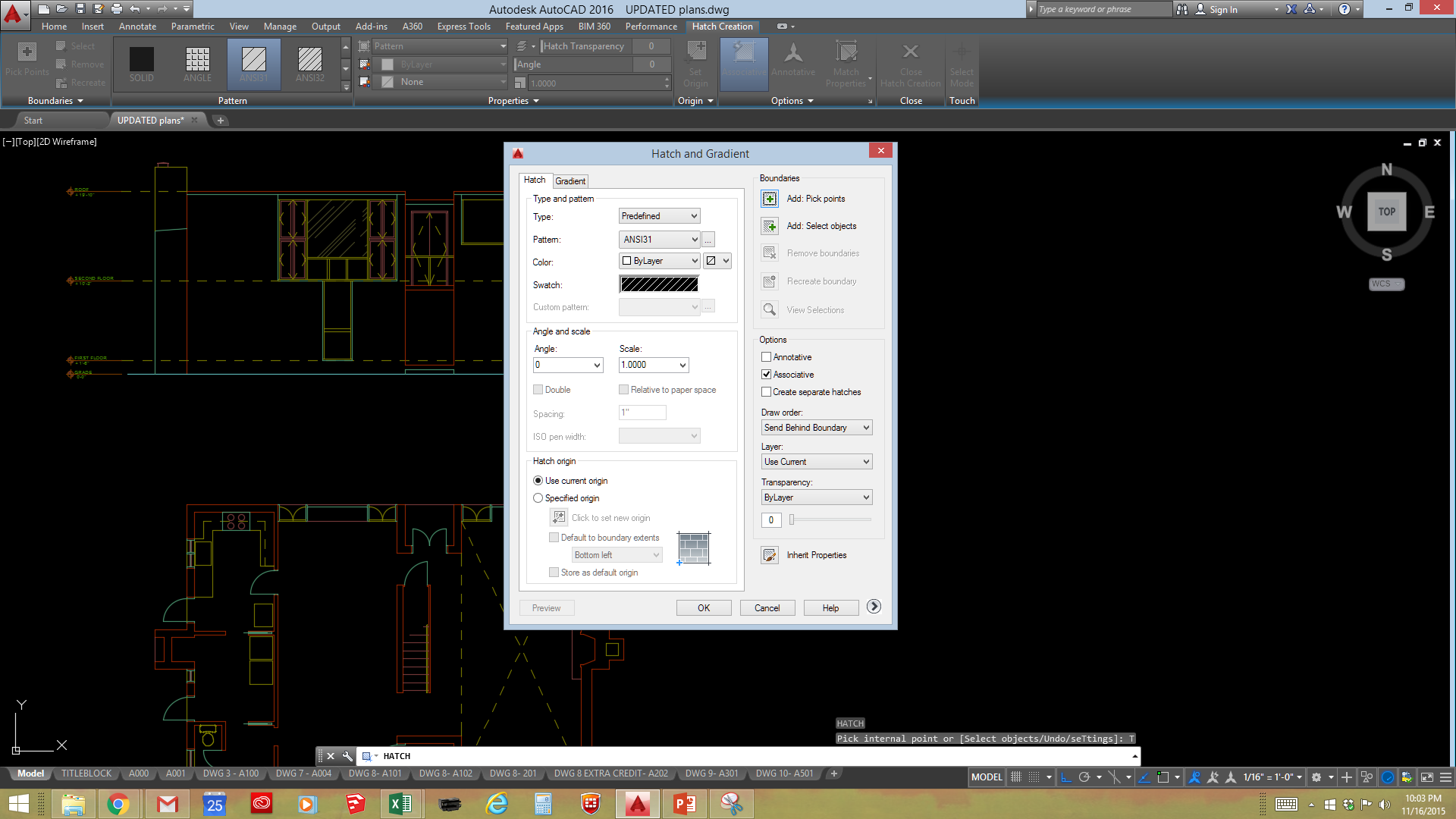 Edit Hatches
Hatch Creation tab pops up when the hatch command is active or when a hatch is selected.  Here you can edit hatch patterns, scales, angles, origin and definition.

Access: Click Option down arrow in Hatch Creation tab or type “he”.
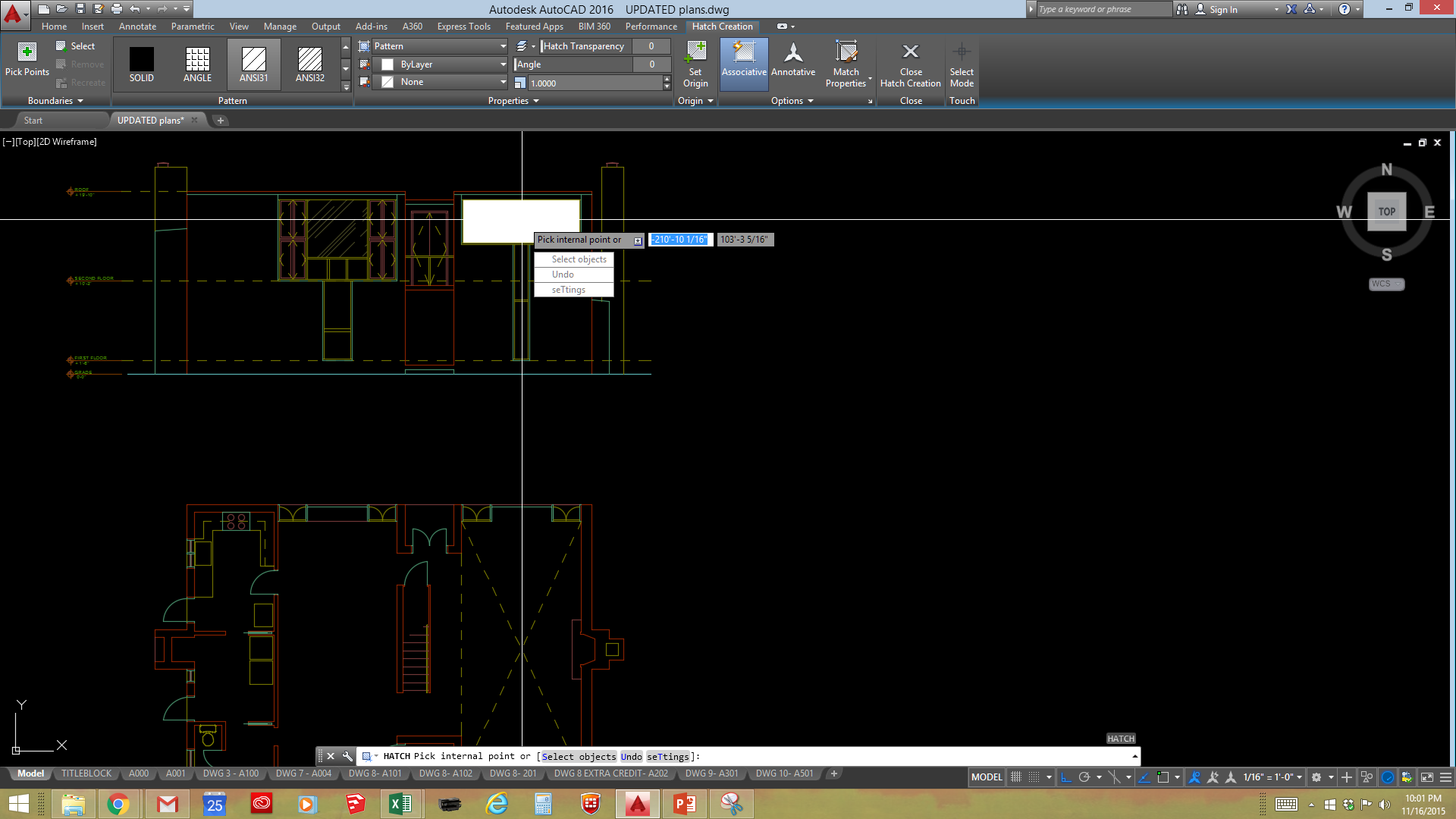 OR
1
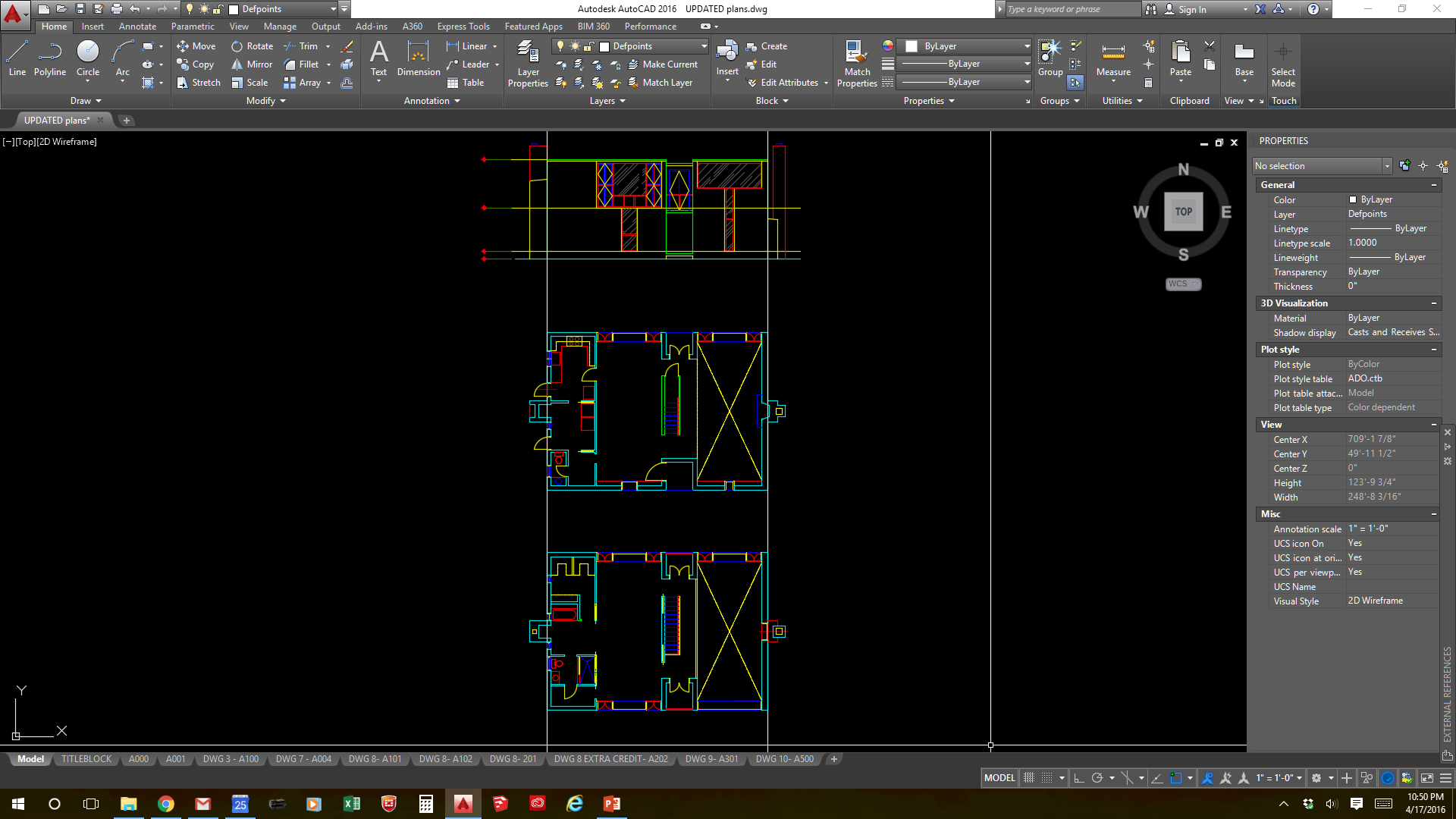 Orthographic Projection: Process
1 
SECOND FLOOR
2
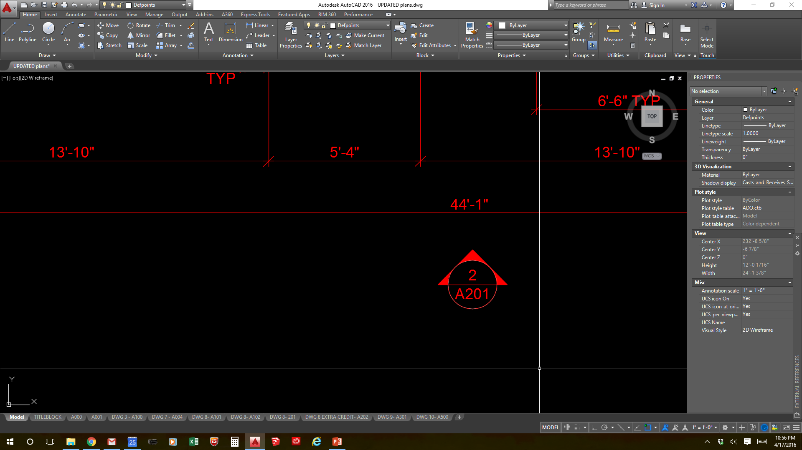 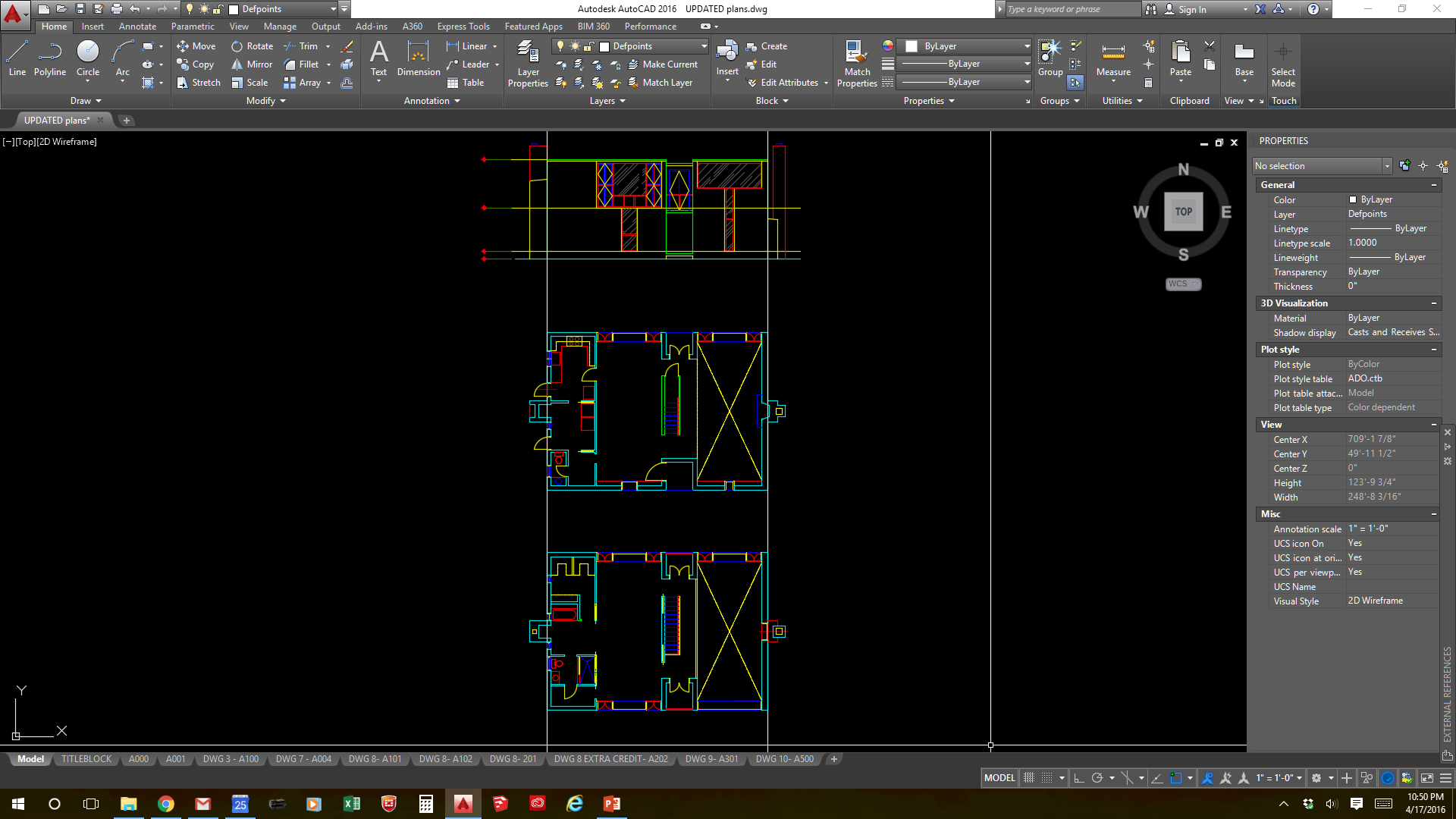 Copy first and second floor plans.
Rotate plans accordingly, per required view.
Align plans (stack vertically – make sure outer walls align).
Set elevation markers in area below plans.
1 
FIRST FLOOR
2
3
3
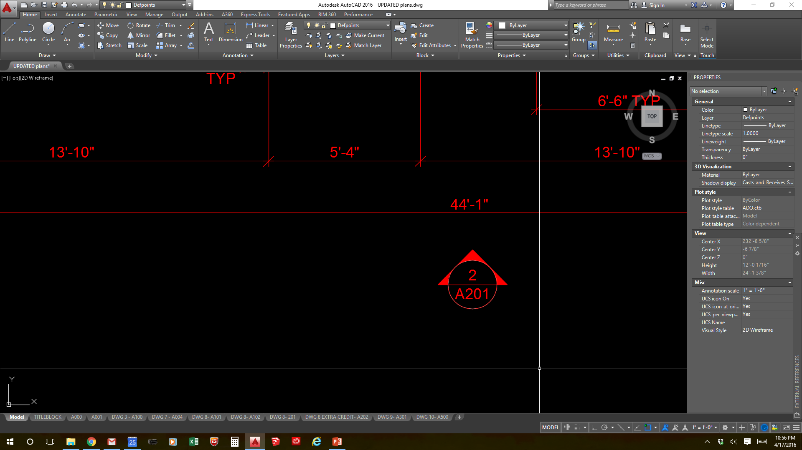 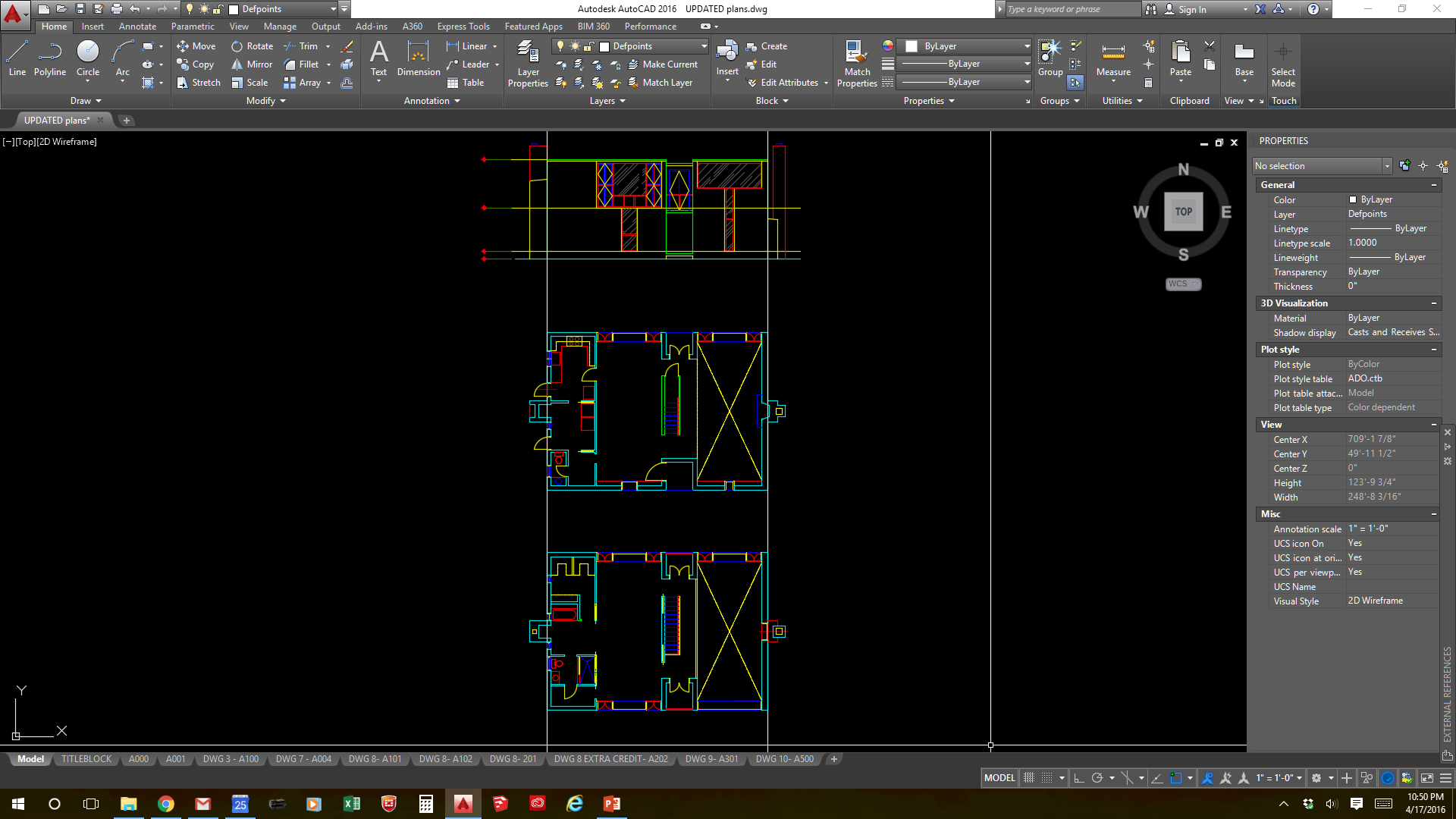 4
4
4
Orthographic Projection: Process
5. Vertical Lines: Use X-Lines to project features from first floor plan to elevation.
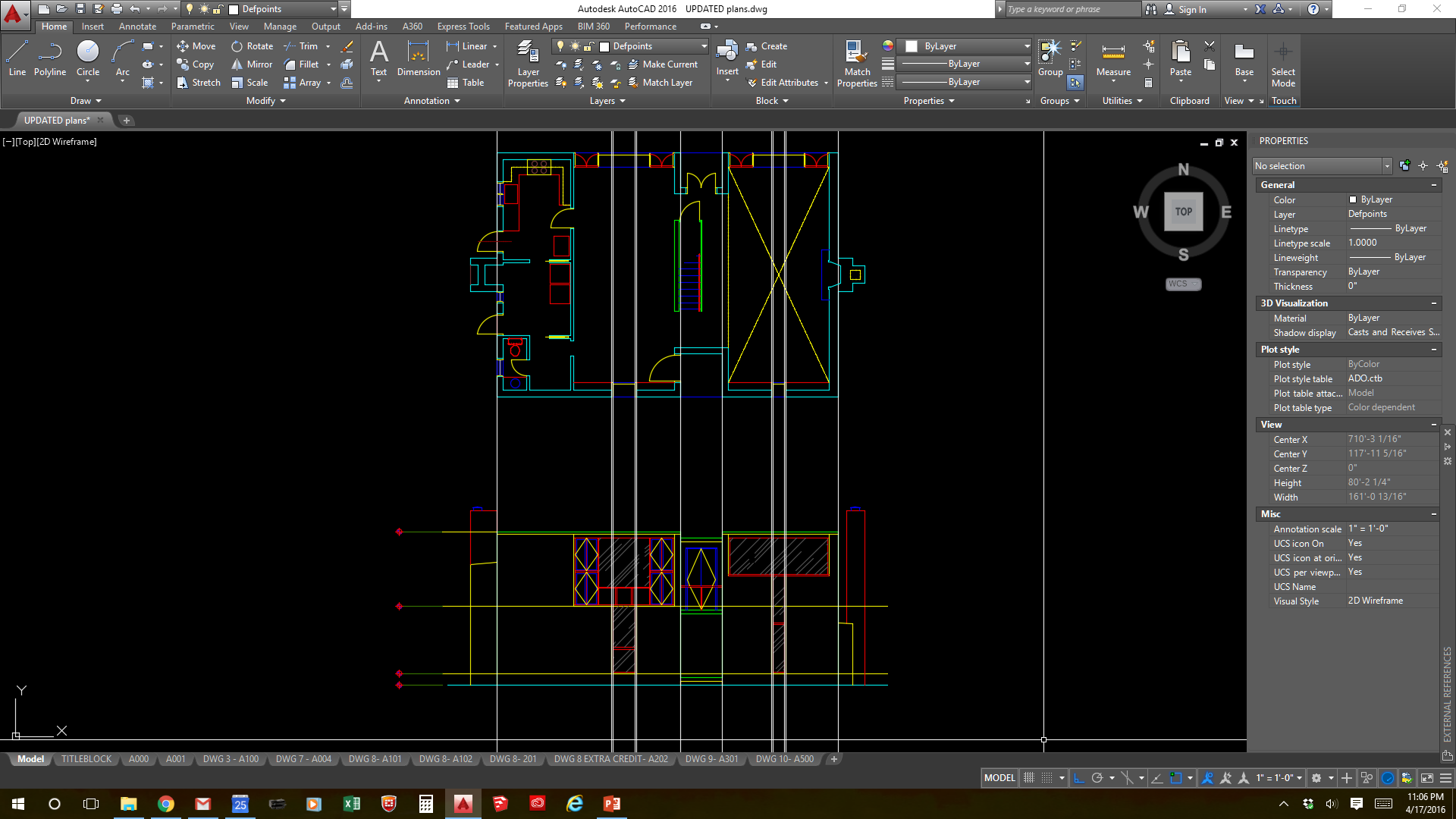 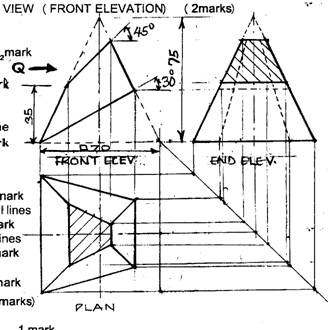 5
EXAMPLE
Orthographic Projection: Process
6. (REPEAT 5) Vertical Lines: Use X-Lines to project features from second floor plan to elevation.
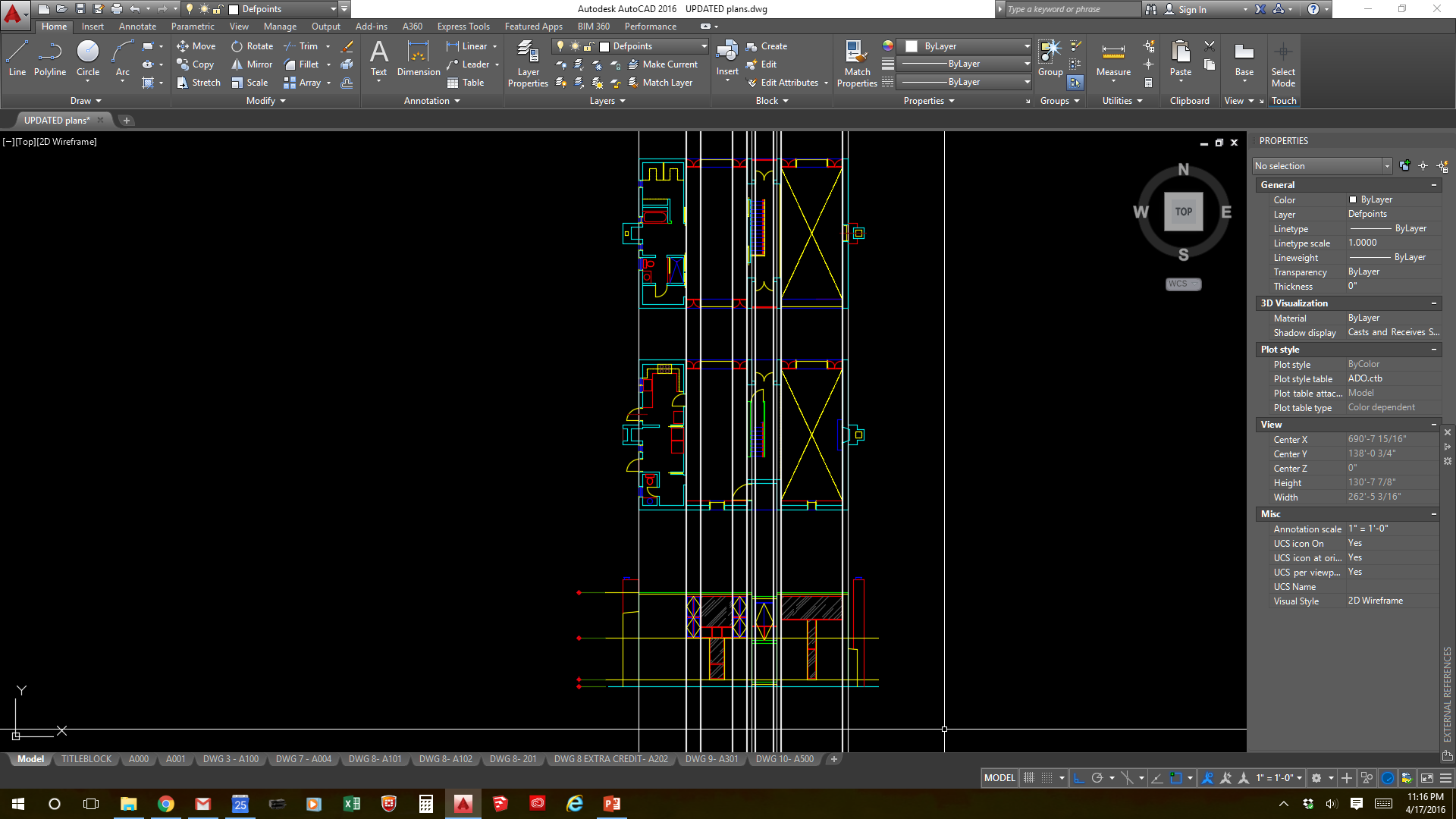 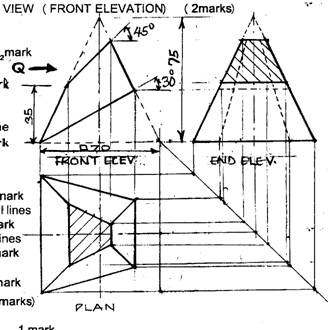 6
EXAMPLE
2
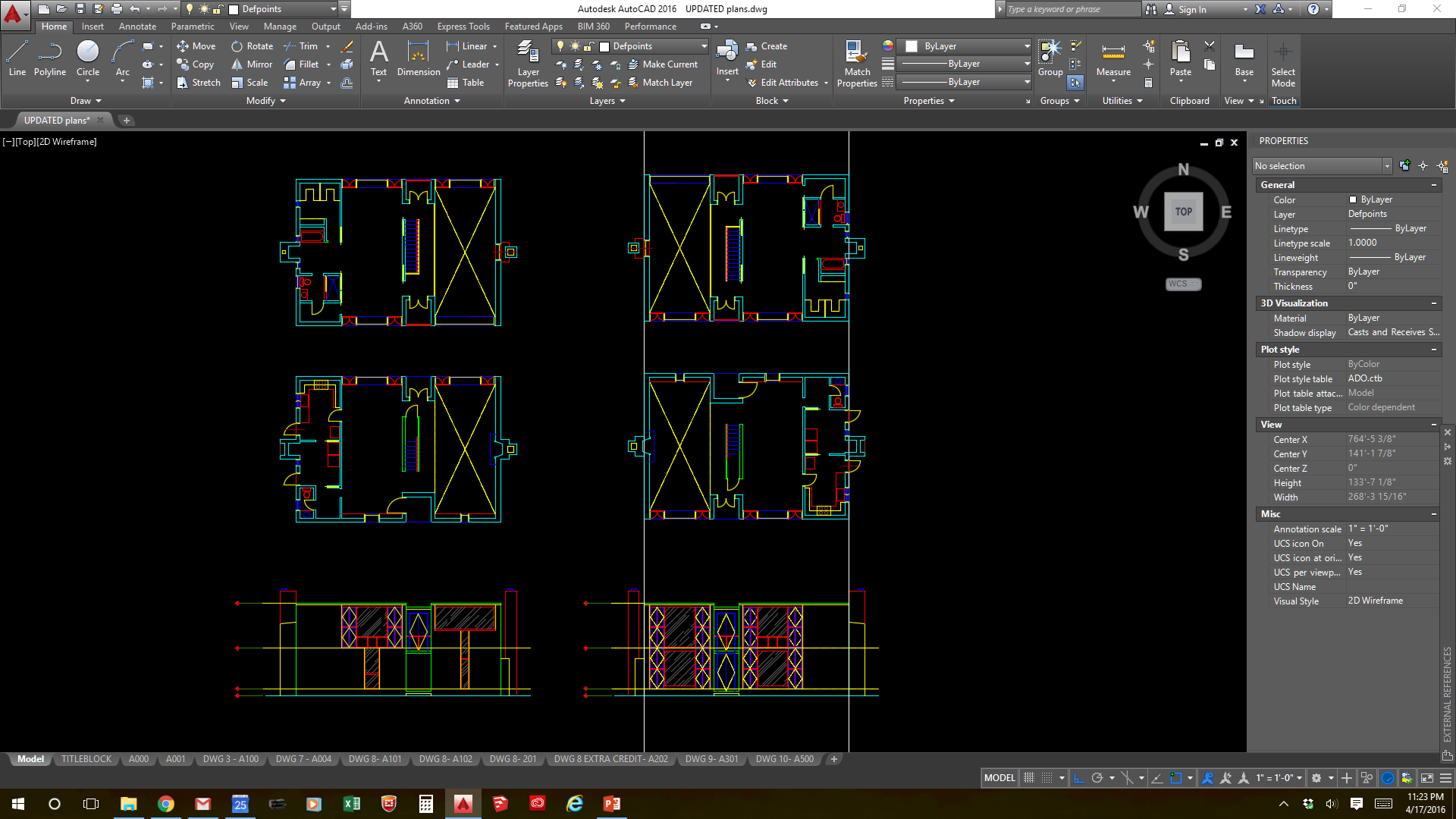 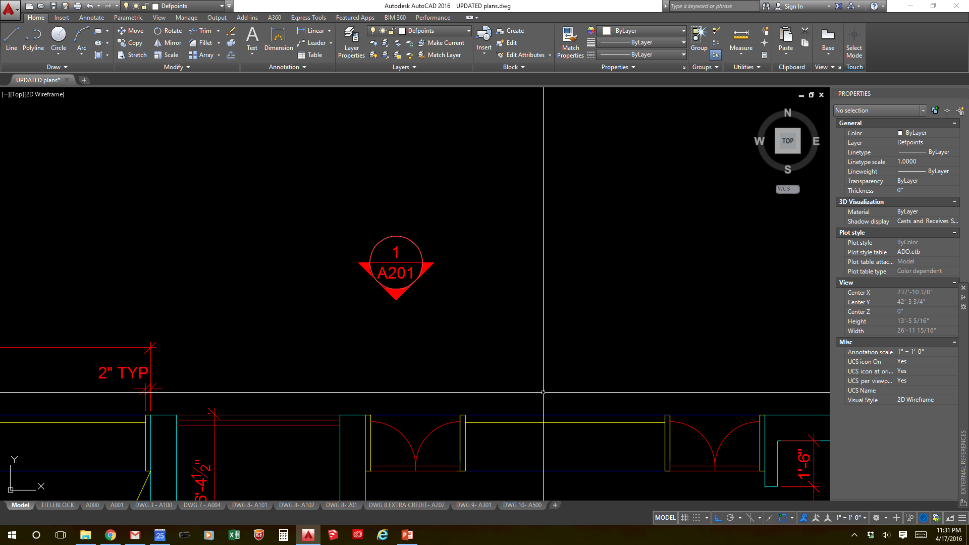 Orthographic Projection: Process
1
SECOND FLOOR
2
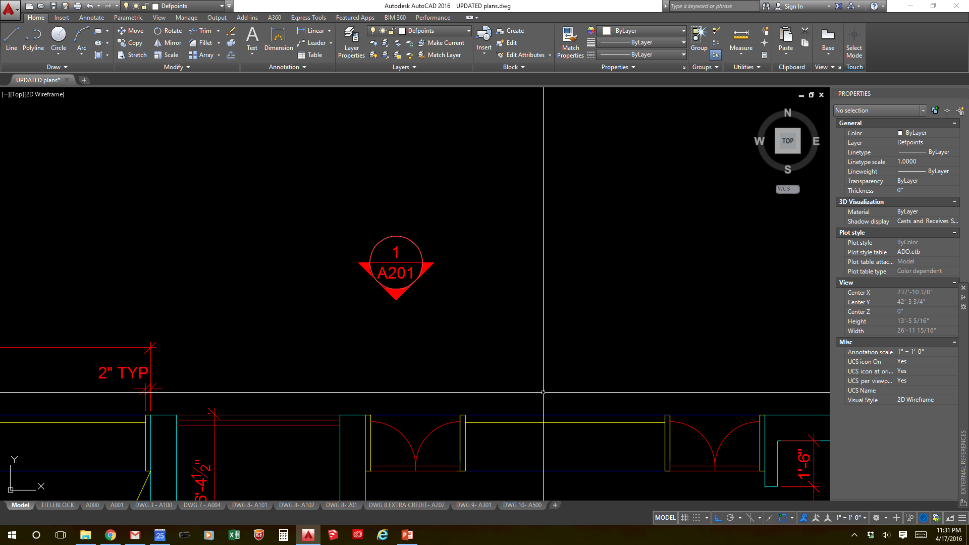 REPEAT steps 1 – 6 for next elevation.
Copy first and second floor plans.
Rotate plans accordingly, per required view.
Align plans (stack vertically – make sure outer walls align).
Set elevation markers in area below plans.
1
FIRST FLOOR
3
3
4
4
4
Orthographic Projection: Process
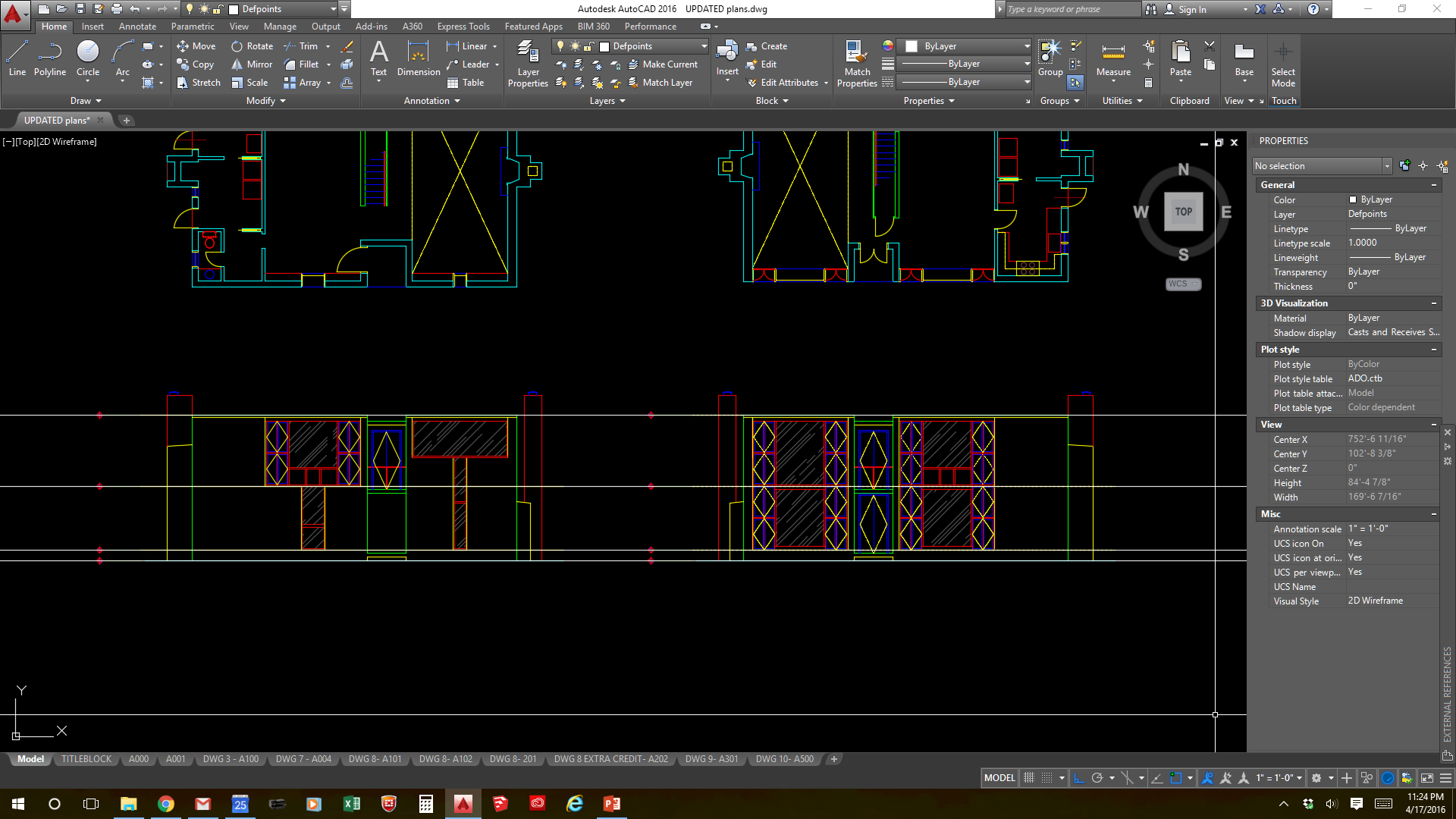 8
8
8
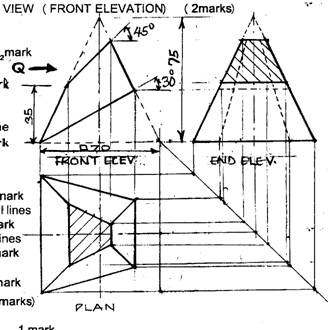 8. Horizontal Lines: Create X-Lines to project building regulating lines (floor heights, dimensions) from one elevation to the next.
EXAMPLE
Orthographic Projection: Process
9. Horizontal Lines: Create X-Lines to project features from one elevation to the next.  Use known dimensions to construct remainder of elevation.  Assign line wieghts/layers as applicable.
9
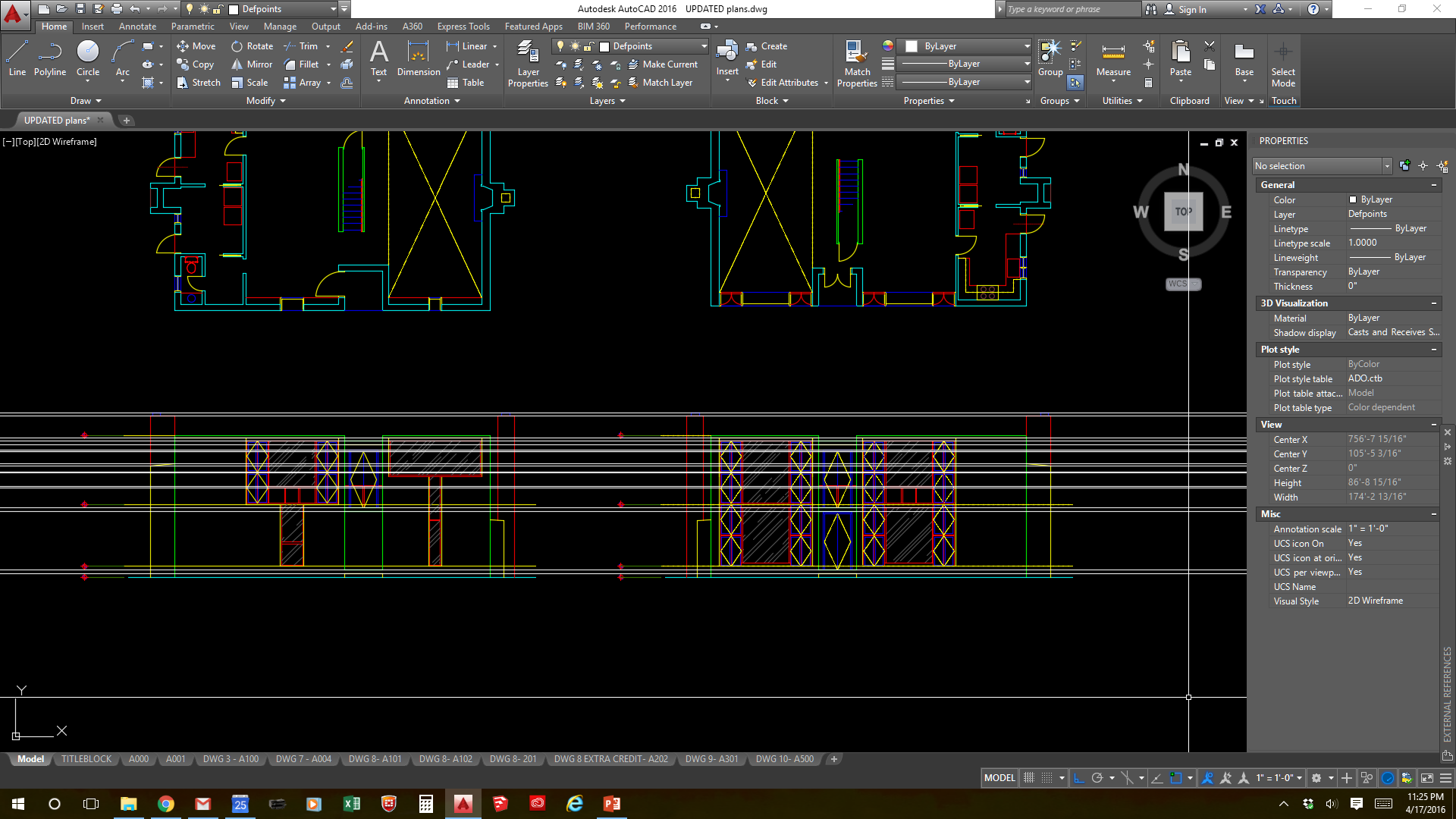 10. Annotation: elevation markers, notes, dimensions.
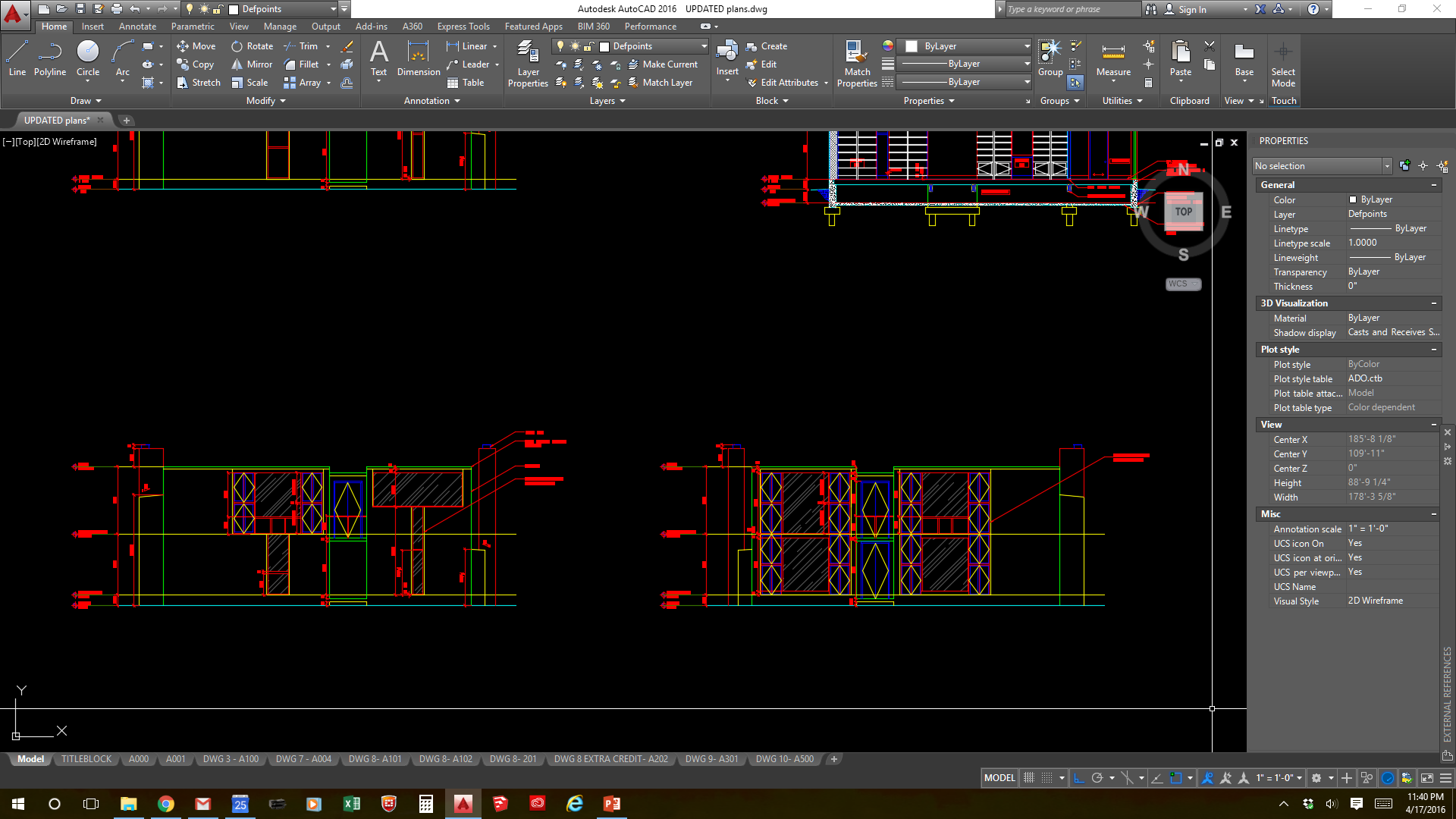 Complete Layout: Titleblock and Viewport
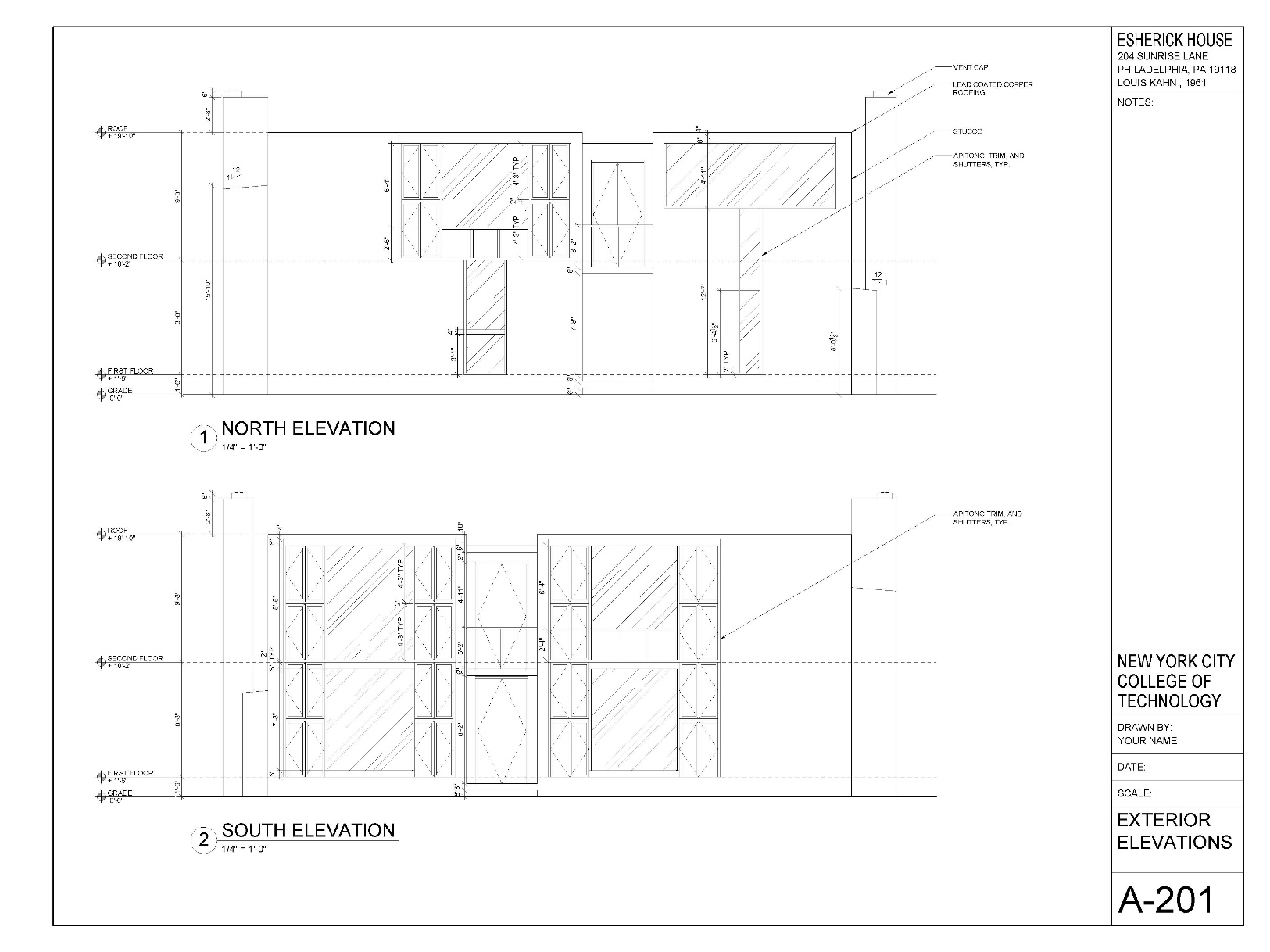 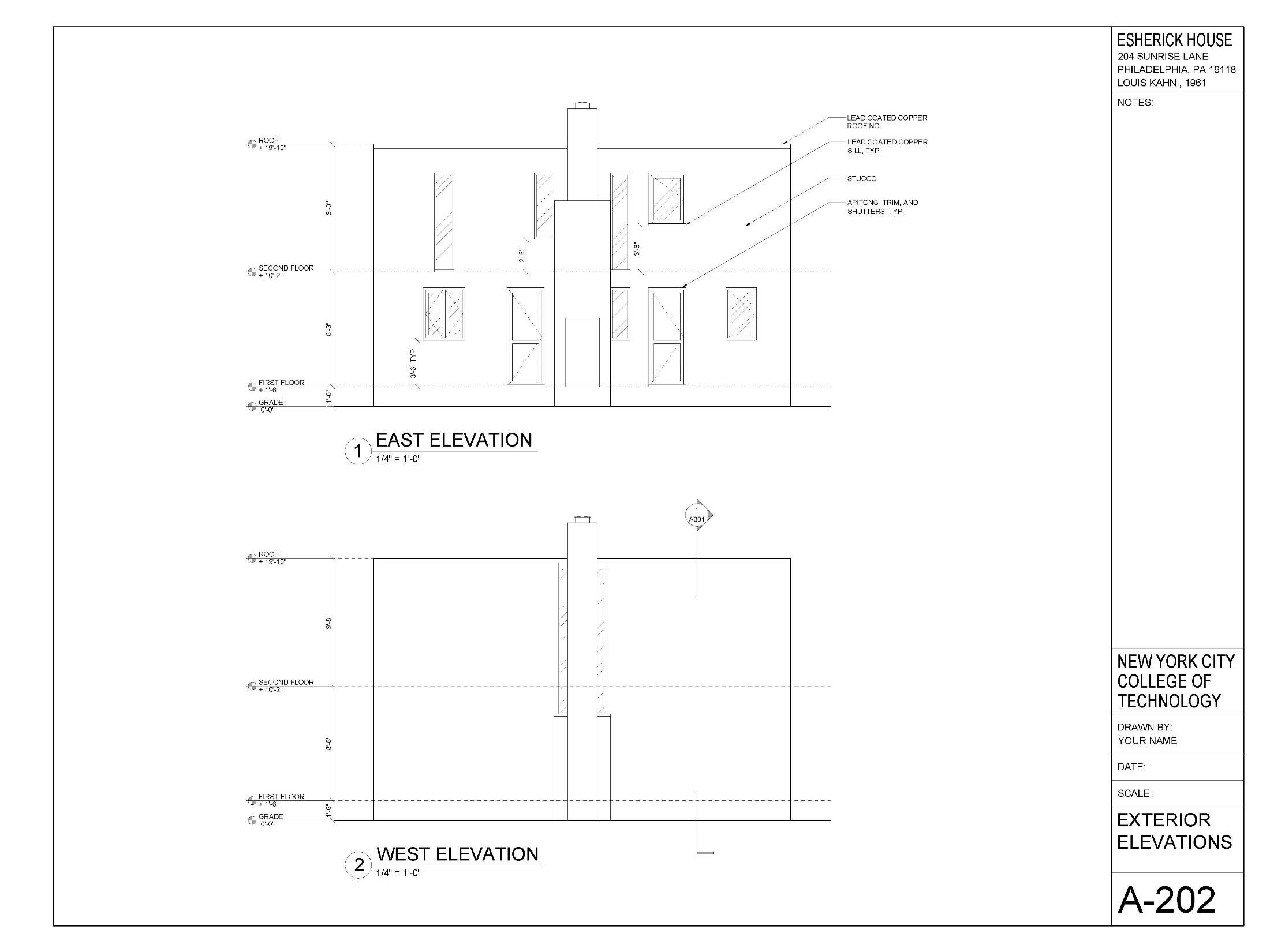 Extra Credit!!!
Assignment Specifications:

Create a Dropbox folder “A-004”
Upload your progress drawing at the end of this class to your Dropbox folder. Name files: Last Name First Name – Assignment Title.  
Upload final submission *BEFORE THE START OF THE NEXT CLASS*
Submit 8.5”x11” plot of each drawing *AT THE START OF THE NEXT CLASS*